Het ontstaan van               de PSF als specialisatie
SGF
Voorstellen huidige NFP bestuursleden
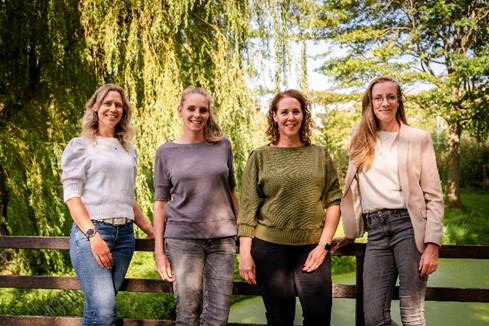 Arwen Smit

Annet Timmerman

Thirza Douglas

Wineke Snel
SGF
[Speaker Notes: 2 hoofdlijnen:- maatschappelijke ontwikkeling
-]
Professionele ontwikkeling van de vereniging/ PSF-er
2007
1983
1984
1994
1997
2005
2006
2008
2012
2018
2020
2022
2023
2011
2009
2014
2000
Nieuw
GGZ
Stelsel
1 BP
Flow
->
HU
IPT
COVID
Pandemie
IOPTMH
Officiele
subgroep
TaskForce
JZJP
Flow
4 DKL
NFO ->
NFP
1e POH
GGZ
Deelregister
PSF
Domeinomschrijving PSF
Cursus
Ontsp.
Digitaal
werken
Prest.
Omsch. PSF
Aanvraag erkenning
Derde opleiding PSF
Oprichting
NFO
1e conf.
IOPTMH
BP PSF
Samenwerking
VvOCM/PSOT
Samenwerking
NVPMT en ergo
WCPT in NL
SGF
Casus spanningsklachten
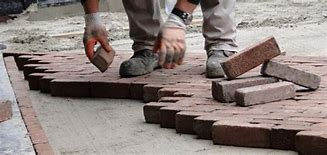 1983
1984
1994
1997
2005
2006
2000
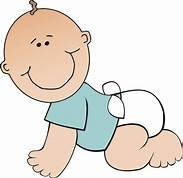 IPT
Flow
4 DKL
NFO ->
NFP
Deelregister
PSF
Domeinomschrijving PSF
Cursus
Ontsp.
Oprichting
NFO
1e conf.
IOPTMH
Behandeling?
SGF
Voor 1984: Mobiliseren? Oefenen?
Casus spanningsklachten
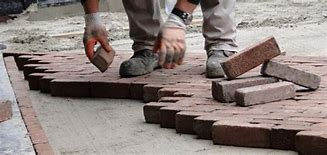 1983
1984
1994
1997
2005
2006
2000
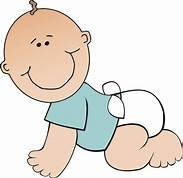 IPT
Flow
4 DKL
NFO ->
NFP
Deelregister
PSF
Domeinomschrijving PSF
Cursus
Ontsp.
Oprichting
NFO
1e conf.
IOPTMH
Behandeling?
SGF
Voor 1984: Mobiliseren? Oefenen?
Casus spanningsklachten
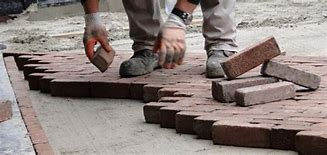 1983
1984
1994
1997
2005
2006
2000
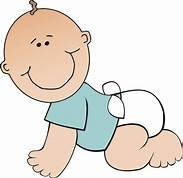 Na 1984: Ontspanningsoefeningen?
IPT
Flow
4 DKL
NFO ->
NFP
Deelregister
PSF
Domeinomschrijving PSF
Cursus
Ontsp.
Oprichting
NFO
1e conf.
IOPTMH
Behandeling?
SGF
NFO naar NFP: meer dan ontspanning
Casus spanningsklachten
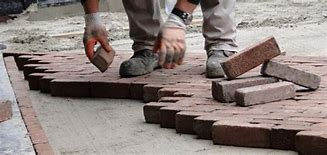 1983
1984
1994
1997
2005
2006
2000
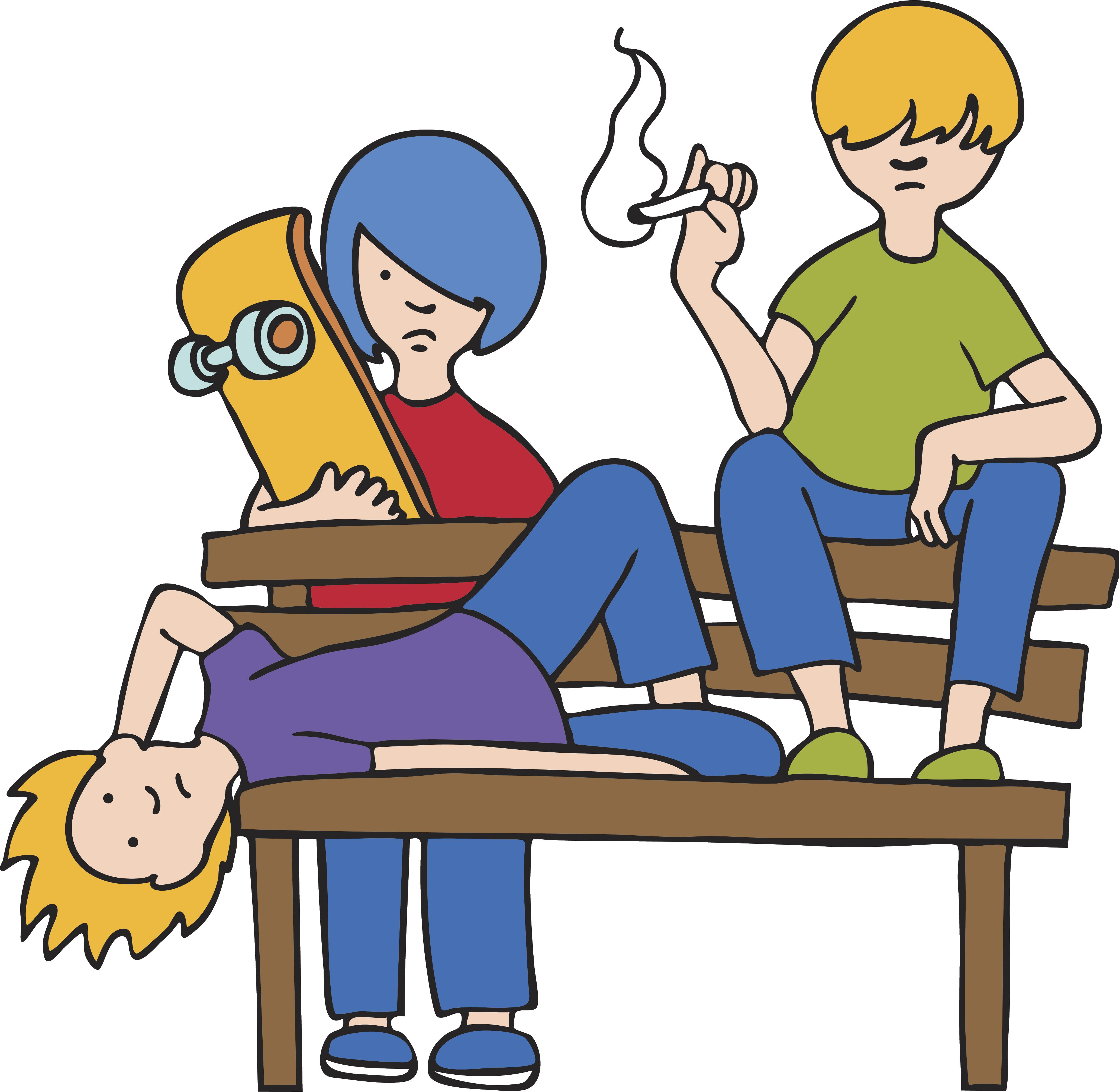 IPT
Flow
4 DKL
NFO ->
NFP
Deelregister
PSF
Domeinomschrijving PSF
Cursus
Ontsp.
Oprichting
NFO
1e conf.
IOPTMH
Behandeling?
SGF
Biopsychosociaal model
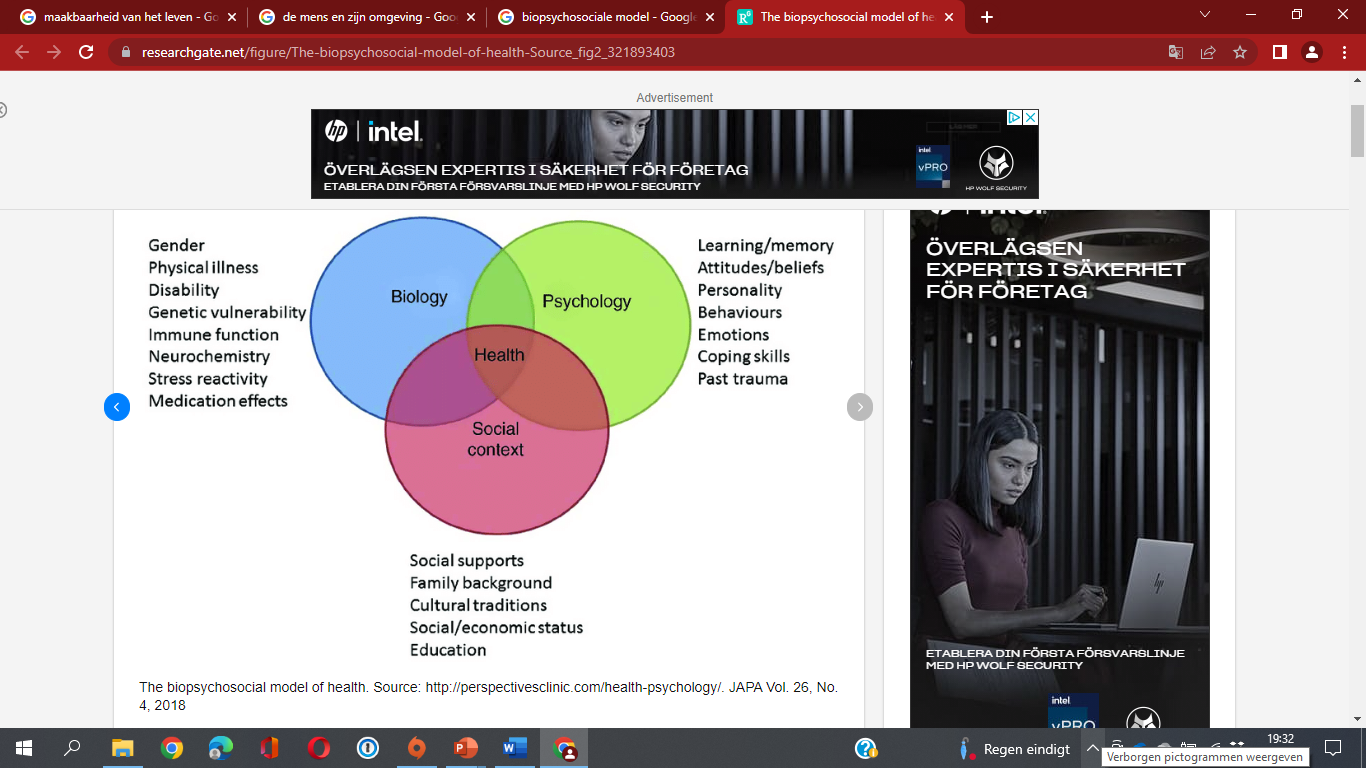 SGF
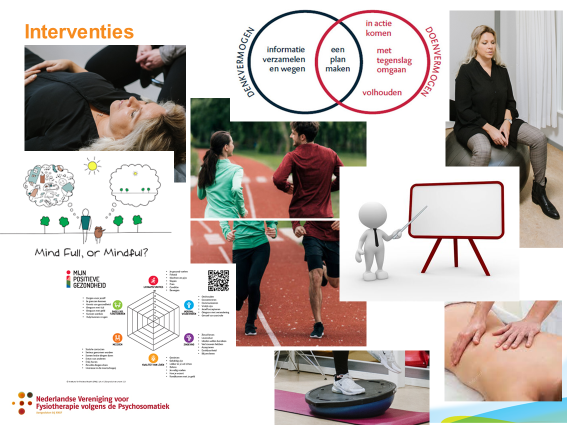 Biopsychosociaal model
SGF
Wetenschappelijke ontwikkelingen nationaal
1983
1984
1994
1997
2005
2006
2000
IPT
Flow
4 DKL
NFO ->
NFP
Deelregister
PSF
Domeinomschrijving PSF
Cursus
Ontsp.
Oprichting
NFO
1e conf.
IOPTMH
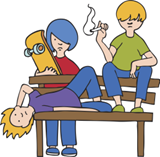 SGF
Casus diagnostiek
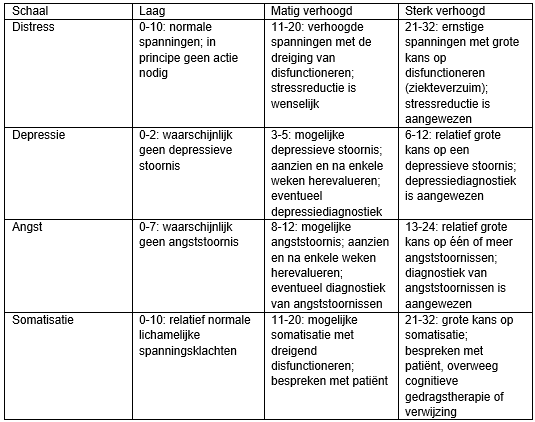 Beschrijving van de indicatie
1983
1984
1994
1997
2005
2006
2000
Vierdimensionele klachtenlijst 
(4DKL B.Terluin, 1994)
IPT
Flow
4 DKL
NFO ->
NFP
Deelregister
PSF
Domeinomschrijving PSF
Cursus
Ontsp.
Oprichting
NFO
1e conf.
IOPTMH
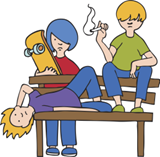 GGZStandaarden.nl (geraadpleegd 11-09-2022)
SGF
Casus diagnostiek
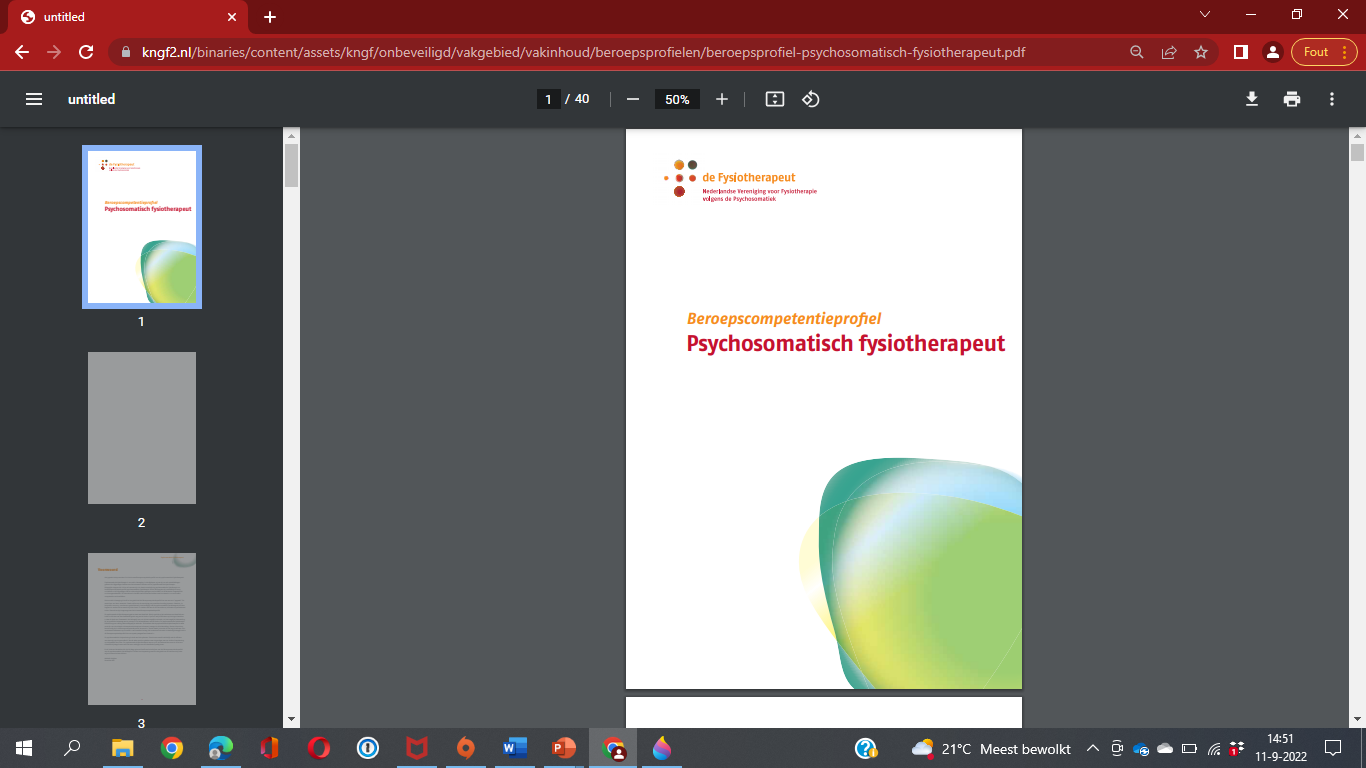 Beschrijving van de indicatie
Beroepsprofiel
1983
1984
1994
1997
2005
2006
2000
IPT
Flow
4 DKL
NFO ->
NFP
Deelregister
PSF
Domeinomschrijving PSF
Cursus
Ontsp.
Oprichting
NFO
1e conf.
IOPTMH
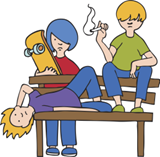 BCP; Beroepscompetentie profiel (2009)
SGF
Psychopathologie
Persoonskenmerken
Contraproductieve gedragingen
Zelfregulatie onvoldoende
Casus diagnostiek
Beschrijving van de indicatie
Beroepsprofiel
Niveau’s van complexiteit
Disfunctionele gedraging
Ongunstige persoonskenmerken
Verminderde zelfregulatie
Disfunctionele opvattingen/emotie

Corrigeerbaar door voorlichting
xxxxxx
BCP; Beroepscompetentie profiel (2009)
SGF
Wetenschappelijke ontwikkelingen internationaal
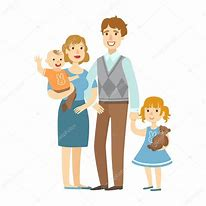 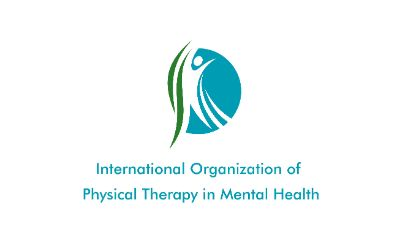 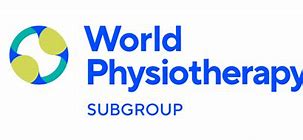 2007
2006
2008
2012
2011
2009
2014
Tekst toevoegen in deze sheet
Nieuw
GGZ
Stelsel
Flow
->
HU
IOPTMH
Officiele
subgroep
1e POH
GGZ
Deelregister
PSF
Prest.
Omsch. PSF
BP PSF
WCPT in NL
The International Council of Physiotherapy in Psychiatry and Mental Health | IC-PPMH (ioptmh.org))
SGF
Maatschappelijke ontwikkelingen
Verandering GGZ-stelsel
Multidisciplinaire zorg
De POH-GGZ schat in waar de patiënt het beste op zijn plek is; 
binnen de huisartsenpraktijk (kortdurende behandeling door POH-GGZ)
binnen de generalistische basis GGZ (GBGGZ)
binnen de specialistische GGZ (SGGZ)
2018
2020
2022
2023
1 BP
COVID
Pandemie
TaskForce
JZJP
Digitaal
werken
Aanvraag erkenning
Derde opleiding PSF
Samenwerking
VvOCM/PSOT
Samenwerking
NVPMT en ergo
SGF
Maatschappelijke ontwikkelingen
Verandering GGZ-stelsel
Casus: Samenwerking met de POH GGZ
Acceptatie
			Langdurig vermoeidheid
	Angst/ Paniek				Grenzen stellen
				Ademhalingsklachten

	Lichaamsbewustzijn
			Dagritme

Herstel belemmerende gedachten			Somberheid
				Bewegingsangst

			Slaapproblemen
Multidisciplinaire zorg
2018
2020
2022
2023
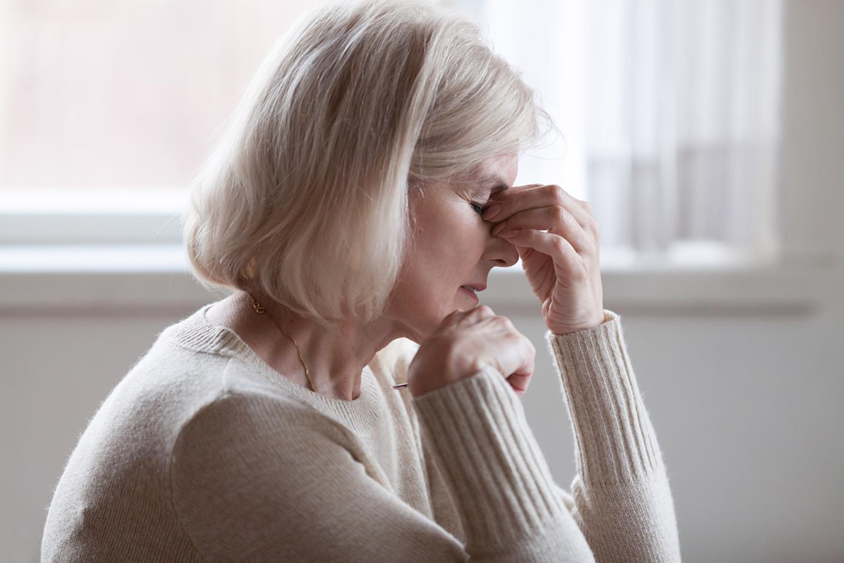 1 BP
COVID
Pandemie
TaskForce
JZJP
Digitaal
werken
Aanvraag erkenning
Derde opleiding PSF
Samenwerking
VvOCM/PSOT
Samenwerking
NVPMT en ergo
23 september 2022
SGF
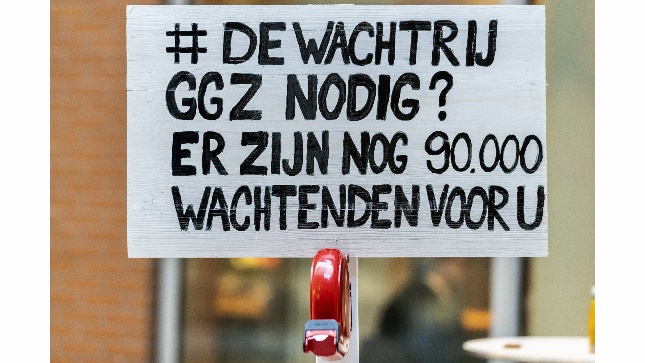 Maatschappelijke ontwikkelingen
Verandering GGZ-stelsel
NOS Nieuws•Dinsdag 3 augustus 2021, 19:17
Multidisciplinaire zorg
2018
2020
2022
2023
1 BP
COVID
Pandemie
TaskForce
JZJP
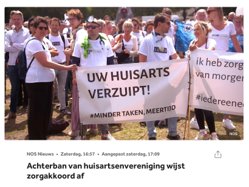 Digitaal
werken
Aanvraag erkenning
Derde opleiding PSF
Samenwerking
VvOCM/PSOT
Samenwerking
NVPMT en ergo
NOS Nieuws•Maandag 12 september 2022, 22:07
SGF
Casus (long)COVID
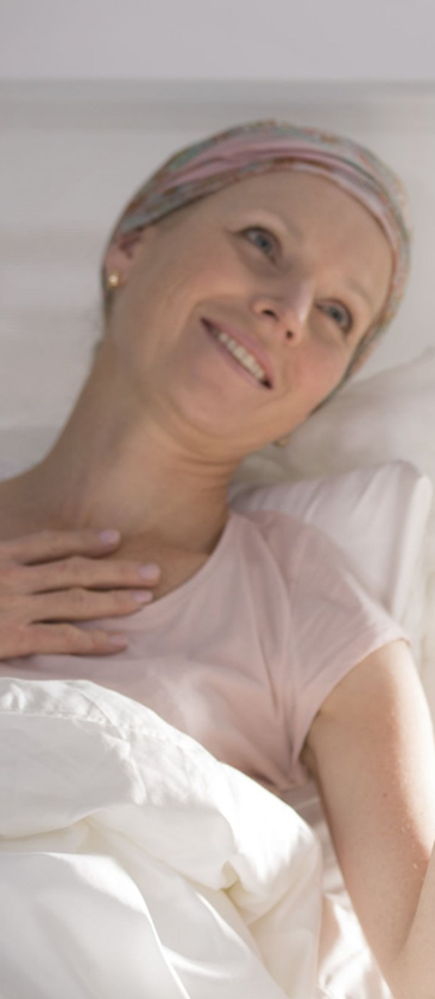 Wie wordt de behandelaar?
Hypothese?
SGF
Wanneer naar de psychosomatisch fysiotherapeut?
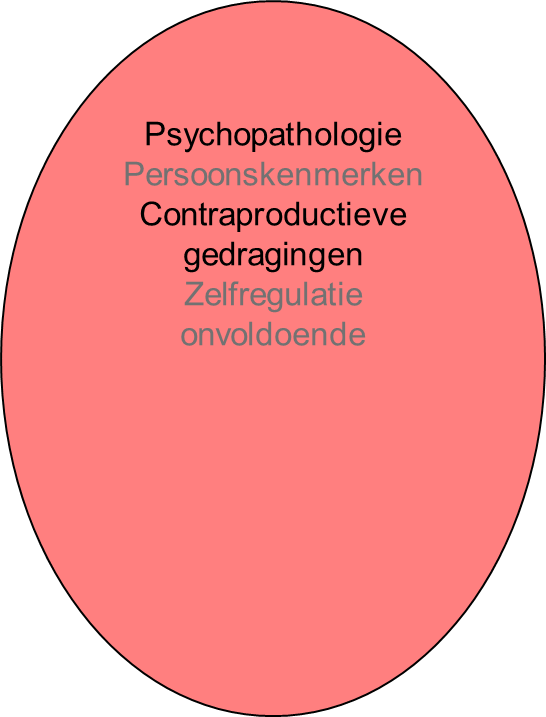 Complexiteit 3 en 4
Niet beïnvloedbaar gedrag
Afhankelijk van je eigen competenties
Preventieve informatie ( C-support)
Bron: Beroepsprofiel psychosomatisch fysiotherapeut, 2009
SGF
Casus ICF model 1e lijns fysiotherapie
Complexiteit?

Wie wordt de behandelaar?

Voel jij je nog competent?
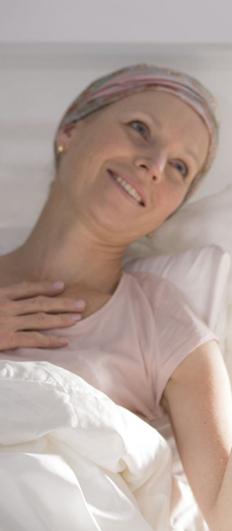 Hypothese?
SGF
Maatschappelijke ontwikkelingen
Verandering GGZ-stelsel
Ambitie NFP:
We zijn er voor mensen met aanhoudende lichamelijke klachten die het bewegend functioneren beperken.
 
Onze interventies zijn uniek omdat ze zich richten op een combinatie van lichaam, cognitie, gedrag en emotie
 
We zien de hele mens
Multidisciplinaire zorg
2018
2020
2022
2023
JZJP naar passende zorg
1 BP
COVID
Pandemie
TaskForce
JZJP
Digitaal
werken
Aanvraag erkenning
Derde opleiding PSF
Samenwerking
VvOCM/PSOT
Samenwerking
NVPMT en ergo
SGF
Visie NFP op PSF (2040)
Algehele gezondheidszorg bekijkt de mens als geheel met aandacht voor zelfmanagement van gezondheidsvaardigheden
PSF is specialist hoog complexe zorg (niveau 3 & 4 zie bcp)
PSF heeft adviserende rol lagere complexiteit (niveau 1 & 2 zie bcp) 
PSF heeft in de wijk een heldere plek binnen het zorgnetwerk van de bewoner waarbij samenwerking binnen het sociaal domein en gezondheidspartners centraal staat
SGF
Samenvattend
2007
1983
1984
1994
1997
2005
2006
2008
2012
2018
2020
2022
2023
2011
2009
2014
2000
Nieuw
GGZ
Stelsel
1 BP
Flow
->
HU
IPT
COVID
Pandemie
IOPTMH
Officiele
subgroep
TaskForce
JZJP
Flow
4 DKL
NFO ->
NFP
1e POH
GGZ
Deelregister
PSF
Domeinomschrijving PSF
Cursus
Ontsp.
Digitaal
werken
Prest.
Omsch. PSF
Aanvraag erkenning
Derde opleiding PSF
Oprichting
NFO
1e conf.
IOPTMH
BP PSF
Samenwerking
VvOCM/PSOT
Samenwerking
NVPMT en ergo
WCPT in NL
23 september 2022
SGF
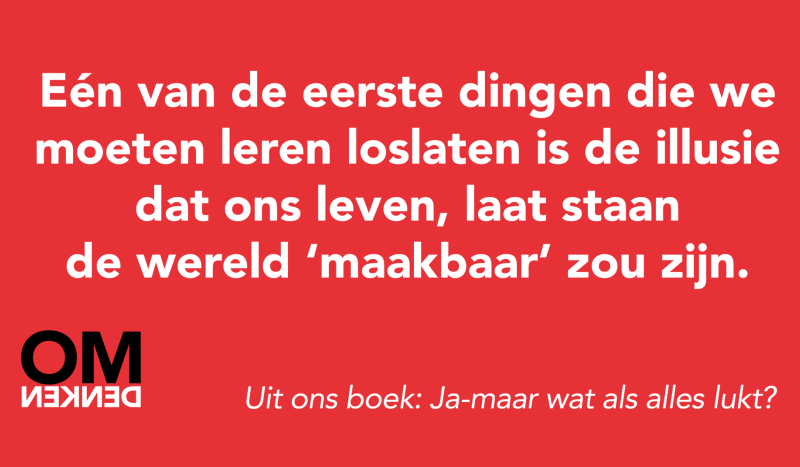 23 september 2022
SGF
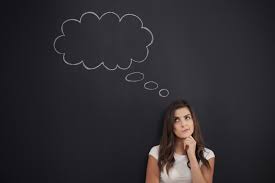 Call to action
Wat vraagt de veranderende maatschappij van jou als therapeut ?
 Zouden we niet allemaal van een psychosomatisch denkkader moeten werken?
SGF
23 september 2022
Geïnterviewden
Rob Boersma
Henny in ‘t Veld- oud bestuurder, voorzitter congrescommisse, PR commissie NFP
Gerard Toet- oud penningmeester en interim voorzitter NFP
Jelle Sijbesma- oud voorzitter NFP (‘99-’06)
Nathalie Mulders- oud voorzitter NFP 
Albert Mulder- docent IPT
Edith Pans- docent en oprichter Stichting FLOW
Jeanette Boiten- 
Douwe Woudhuizen- docent en oprichter Stichting FLOW
Markwin van Veelen- oud bestuurslid NFP
Elbert Müller- oud bestuurslid NFP
Rutger Ijntema- hoofd opleiding psychosomatiek, oud bestuurslid IOPTMH
Matthijs Rumke- oud voorzitter NFP
SGF
Namen die in de interviews benoemd zijn
Anneke van Katwijk- Autogene Training 
Ronald vd Vlies- oprichter IPT
Mineke Sundermeijer- oprichter IPT
Latere periode: Prof. Dr. J. Winnubst
Andre Lamerus- onderwijscommissie
Oud voorzitters: Han Kingma, Ellen Voskuil, Gerard Toet, Jelle Sijbesma, Nathalie Mulders, Matthijs Rumke, Thirza Douglas
Oud bestuurders ( onvolledig): Joost de Bie, Gerard Toet, Edith Pans, Annet de Jong, Ans vd Bosch, Ingrid Joosten, Elbert Müller, Esther Kuin, Peter Vaessen, Jolanda Herngreen, Annemiek Langezaal, Marjan Kielstra, Jelle Buning, Mark ten Seldam, Markwin van Veelen, Niels Goudswaard, Arwen Smit, Annet Timmerman, Wineke Snel
Marloes vd Horst
Michel Probs- oud voorzitter IOPTMH
Liv Helvik Skjærven- oud vice voorzitter IOPTMH
Remco Cooppolse, Laetitia Dekker, Jeannette Boiten- begeleiden BP traject
SGF
Ereleden				Joost de Bie prijs
Anneke van Katwijk
Jelle Sijbesma
Gerard Toet
Peter Vaessen
Henry in het veld
Natalie Mulders




Berend Terluin
Prof. Dr. J. Winnubst
Roland van de Vlies
Jelle Sijbesma
Bestuur van stichting Flow ( Edith Pans, Douwe Woudhuizen, Alien Verhoef)
Henny in ‘t Veld
SGF
origineel
2007
1983
1984
1994
1997
2005
2006
2008
2012
2018
2020
2022
2023
2011
2009
2014
2000
Nieuw
GGZ
Stelsel
1 BP
Flow
->
HU
IPT
COVID
Pandemie
IOPTMH
Officiele
subgroep
TaskForce
JZJP
Flow
4 DKL
NFO ->
NFP
1e POH
GGZ
Deelregister
PSF
Domeinomschrijving PSF
Cursus
Ontsp.
Digitaal
werken
Prest.
Omsch. PSF
Aanvraag erkenning
Derde opleiding PSF
Oprichting
NFO
1e conf.
IOPTMH
BP PSF
Samenwerking
VvOCM/PSOT
Samenwerking
NVPMT en ergo
WCPT in NL
SGF